Vendredi 19 juin 2020
Calcul mental
Les doubles et les moitiés
La moitié de 2 est 1
La moitié de 4 est 2
La moitié de 6 est 3
La moitié de 8 est 4
La moitié de 10 est 5
La moitié de 12 est 6
La moitié de 14 est 7
La moitié de 16 est 8
La moitié de 18 est 9
Le double de 1 est 2
Le double de 2 est 4
Le double de 3 est 6
Le double de 4 est 8
Le double de 5 est 10
Le double de 6 est 12
Le double de 7 est 14
Le double de 8 est 16
Le double de 9 est 18
[Speaker Notes: Objectif de la semaine : donner les résultats des doubles et des moitiés rapidement.]
Les doubles
La moitié de 20 est 10
La moitié de 40 est 20
La moitié de 60 est 30
La moitié de 80 est 40
La moitié de 100 est 50
La moitié de 30 est 
La moitié de 50 est
Le double de 10 est 20
Le double de 20 est 40
Le double de 30 est 60
Le double de 40 est 80
Le double de 50 est 100
Le double de 15 est 
Le double de 25 est
Le double de 24 est
Le double de 50 est
La moitié de 68 est
La moitié de 74 est
le double
de
14
28
la moitié
de
48
24
le double
de
36
72
la moitié
de
68
34
le double
de
28
56
la moitié
de
36
18
le double
de
41
82
la moitié
de
84
42
le double
de
30
60
la moitié
de
30
15
la moitié
de
50
25
le double
de
25
50
le double
de
50
100
Géométrie
Les solides
La boule
Le cube
Le pavé droit
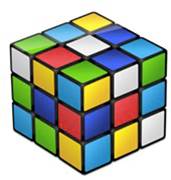 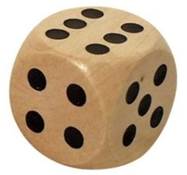 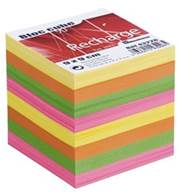 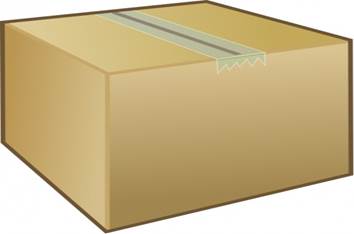 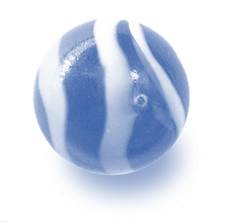 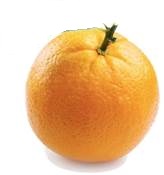 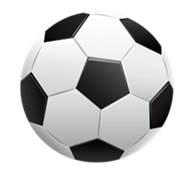 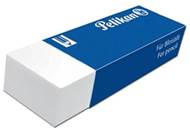 Le cône
La pyramide
Le cylindre
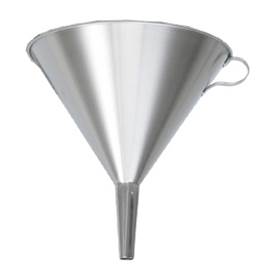 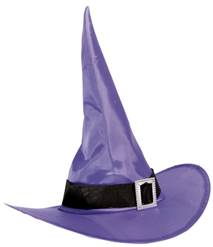 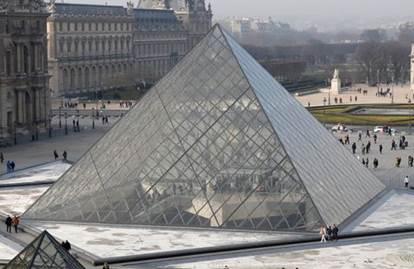 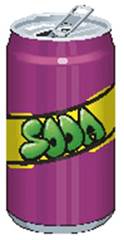 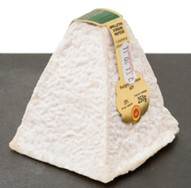 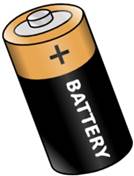 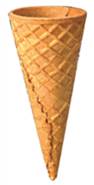 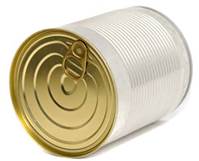 [Speaker Notes: Puis annonce de l’objectif : reconnaître les figures des faces des polyèdres

Manipulation des vrais objets]
Les polyèdres parmi ces solides
La boule
Le cube
Le pavé droit
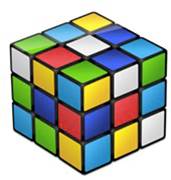 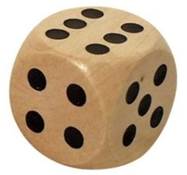 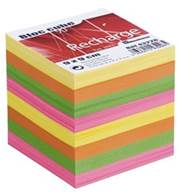 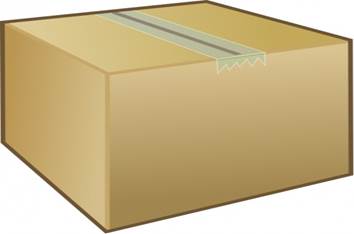 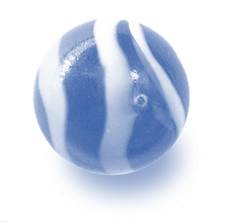 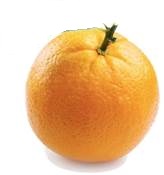 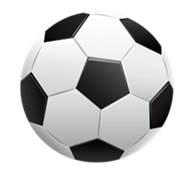 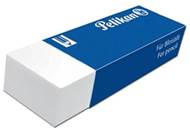 Le cône
La pyramide
Le cylindre
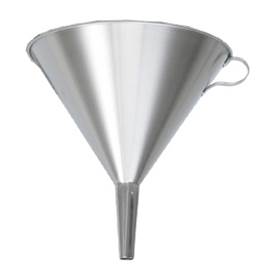 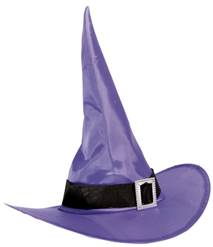 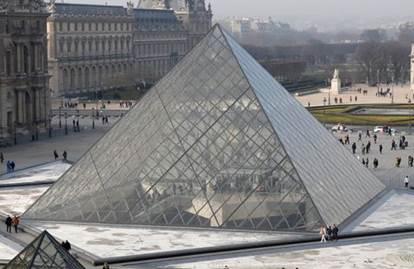 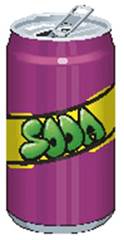 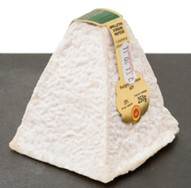 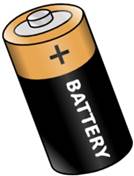 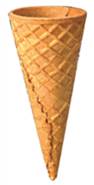 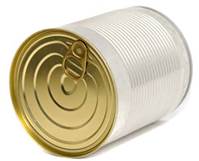 [Speaker Notes: Puis annonce de l’objectif : reconnaître les figures des faces des polyèdres

Manipulation des vrais objets]
Les faces du cube
Les faces du cube sont des …………
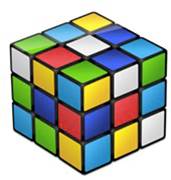 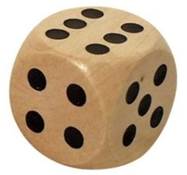 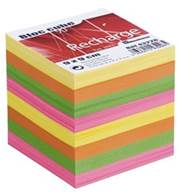 … faces
… sommets
Les faces du pavé droit
Les faces du pavé droit sont des ……………
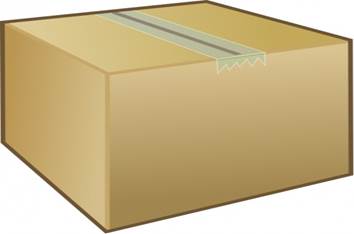 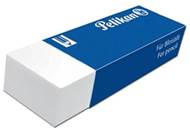 … faces
… sommets
Les faces de notre pyramide
Les faces de notre pyramide sont :
	- un ………. ;
	- quatre ……………
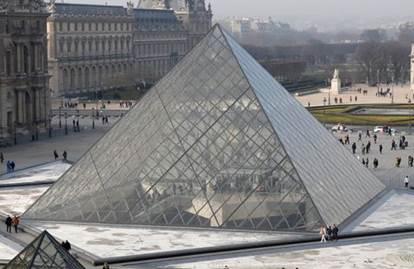 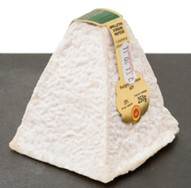 … faces
… sommets
Les figures
un carré
un triangle
un rectangle
… sommets
… côtés
… sommets
… côtés
… sommets
… côtés
Le quiz du jour
Comment s’appelle le solide 
présenté par Pauline?
Pauline
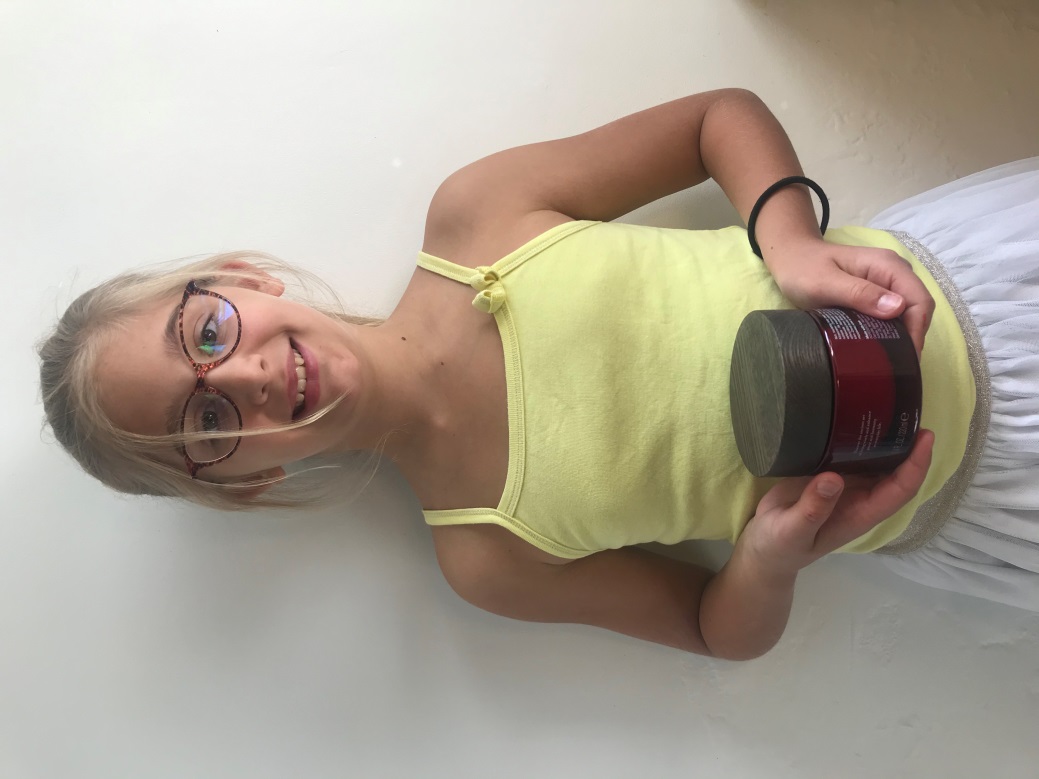 Le quiz du jour
Comment s’appelle le solide 
présenté par Pauline?
Pauline
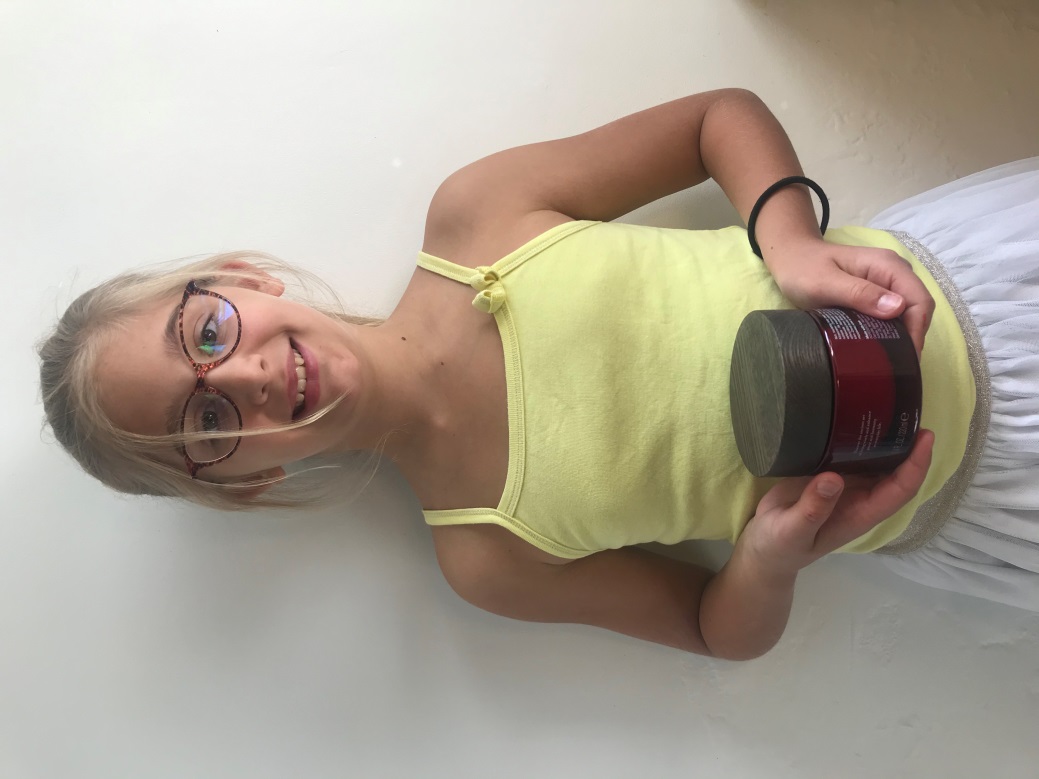 Le quiz du jour
Éléonore
Le solide présenté par 
Éléonore est-il un polyèdre ?
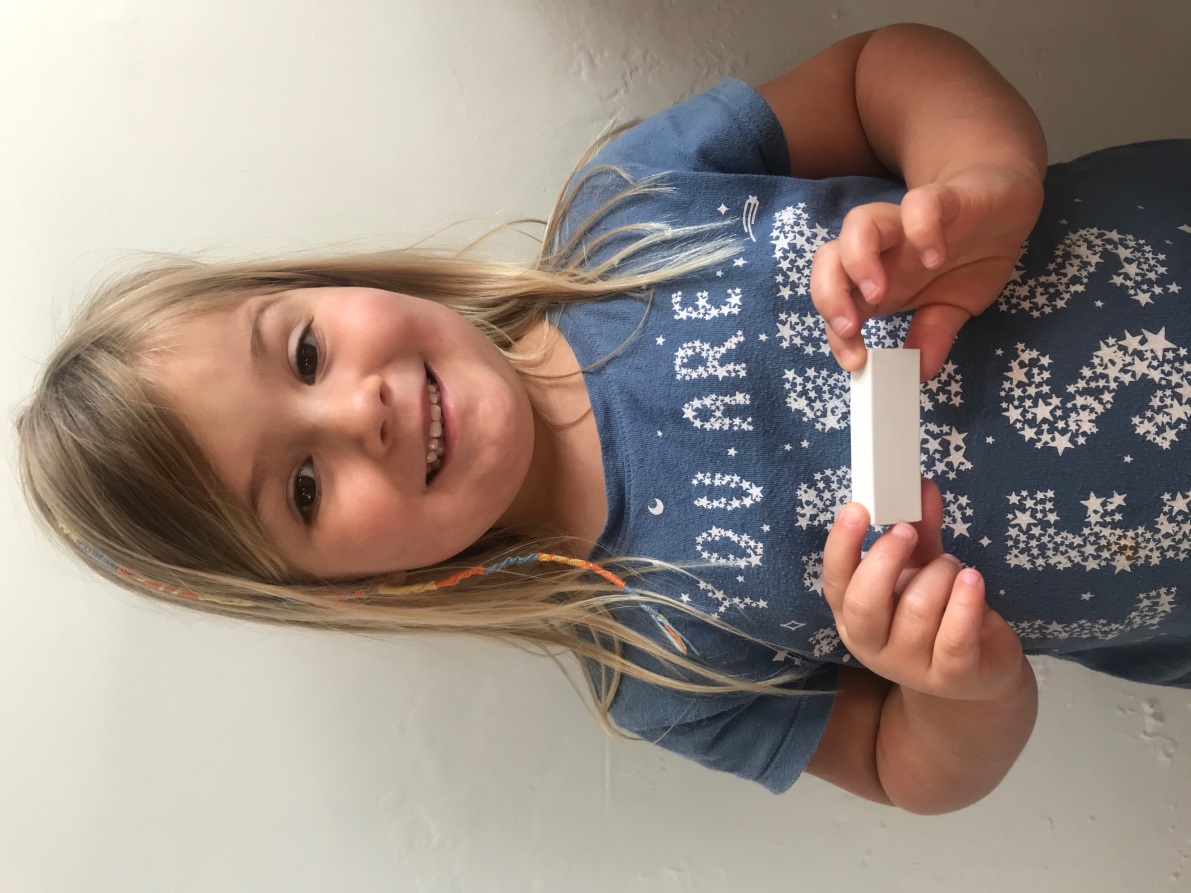 Le quiz du jour
Éléonore
Le solide présenté par 
Éléonore est-il un polyèdre ?
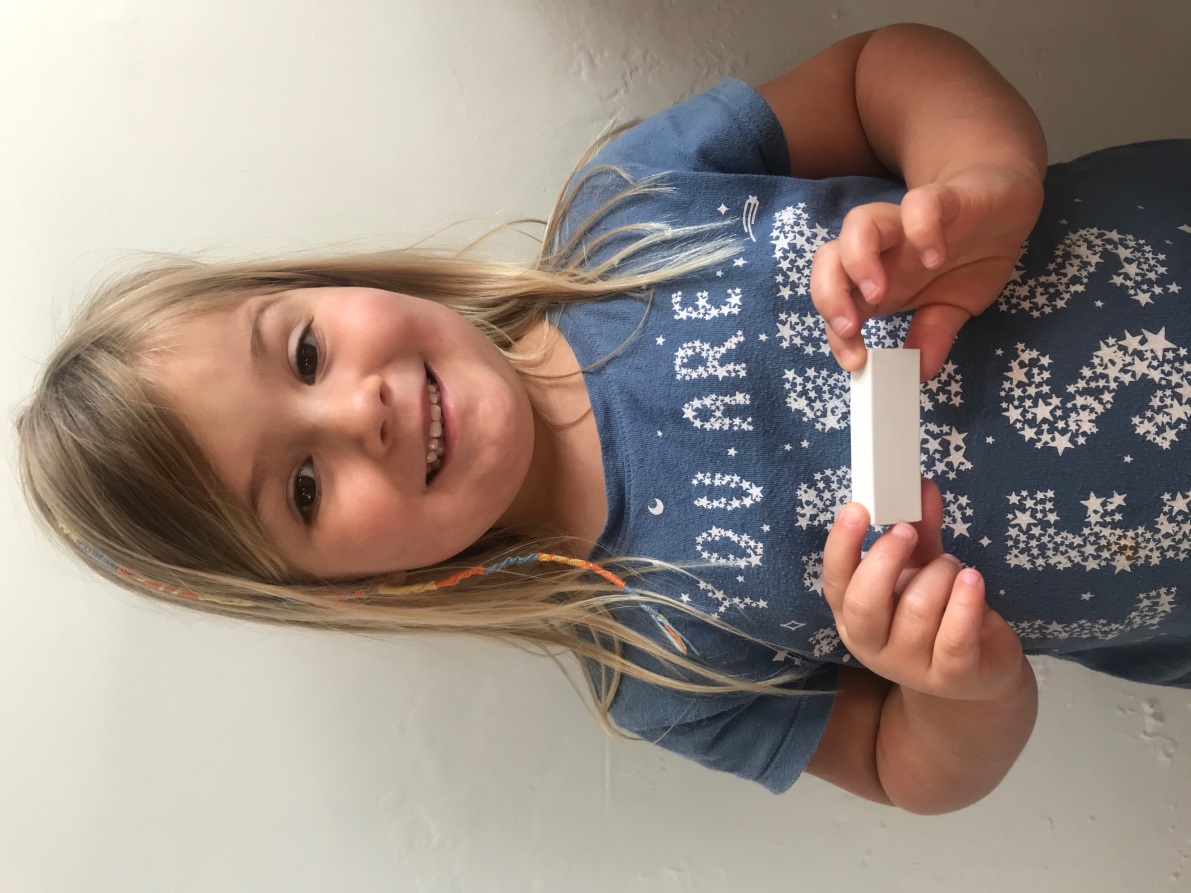 Le quiz du jour
Comment s’appellent les faces 
du solide présenté par Pauline?
Pauline
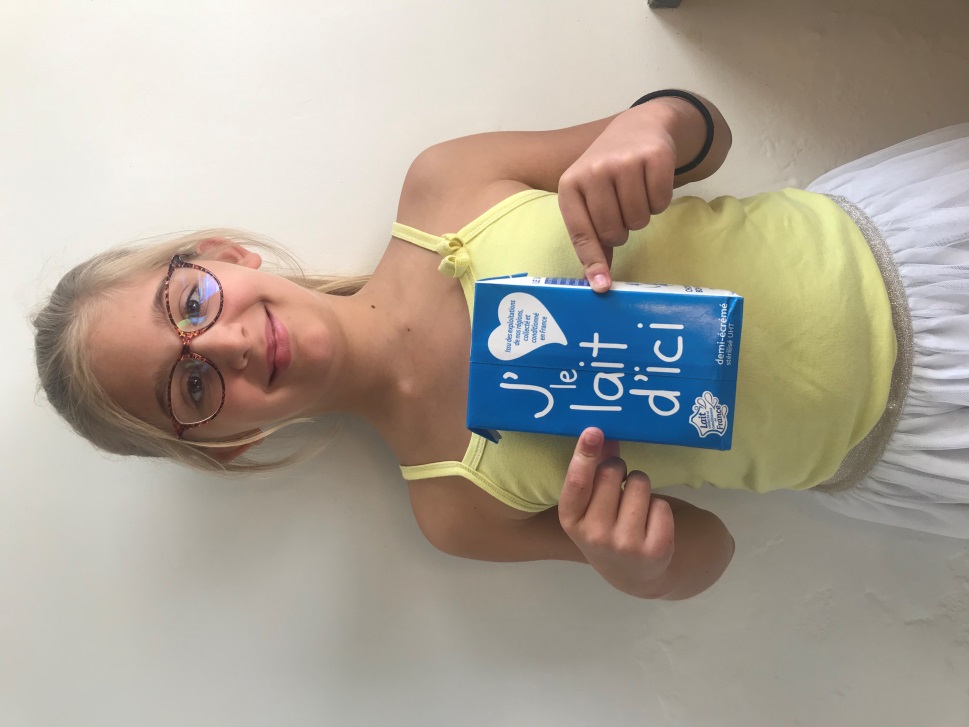 Le quiz du jour
Comment s’appellent les faces 
du solide présenté par Pauline?
Pauline
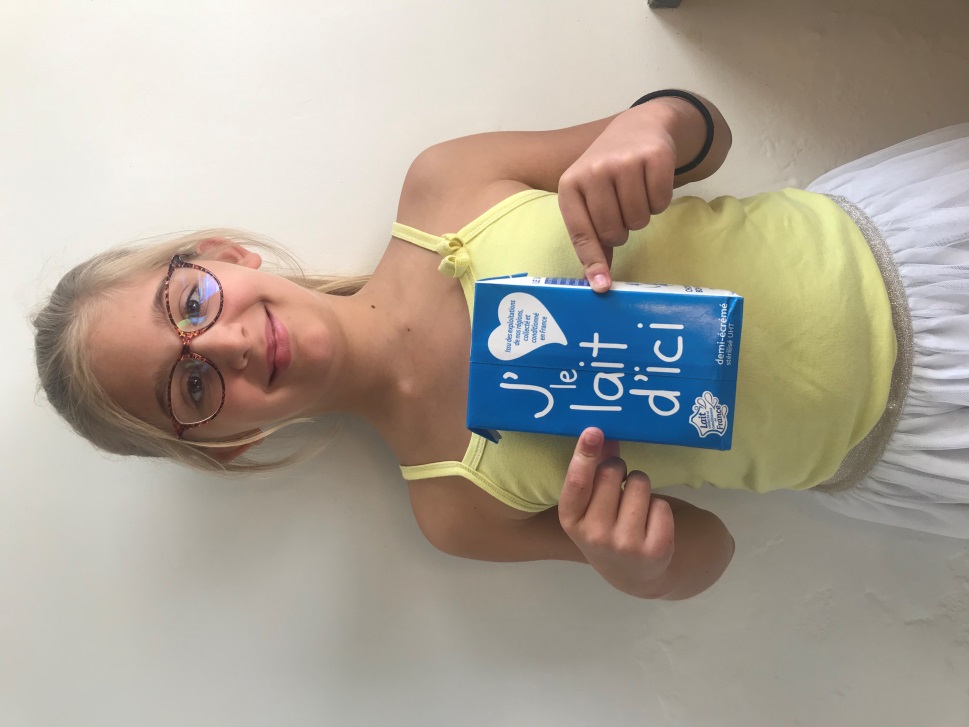 Le quiz du jour
Combien de sommets a cette figure ?
Le quiz du jour
Combien de sommets a cette figure ?
Le quiz du jour
Combien de sommets a cette figure ?
Le quiz du jour
Combien de sommets a cette figure ?
Problèmes
La situation d’hier
Simon, Solène et Matys ont des billes. 
Simon a 26 billes. Matys en a 22. Solène en a le double de Simon. 
Combien ont-ils de billes à eux trois ?
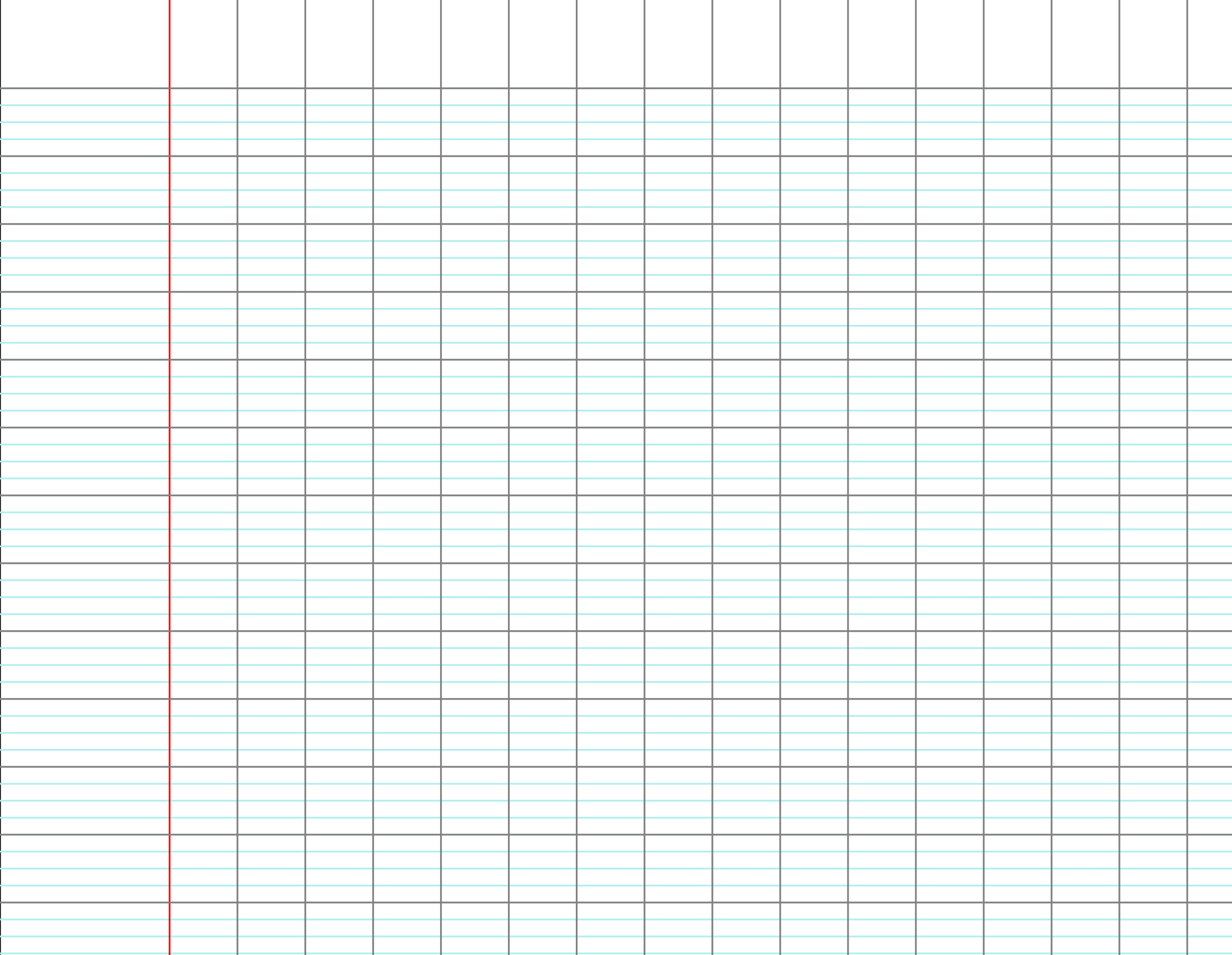 Première situation
Maman a préparé des mini-cannelés. 
Tom en mange 54, et Pauline en mange la moitié. 
Combien de mini-cannelés Pauline a-t-elle mangés ?
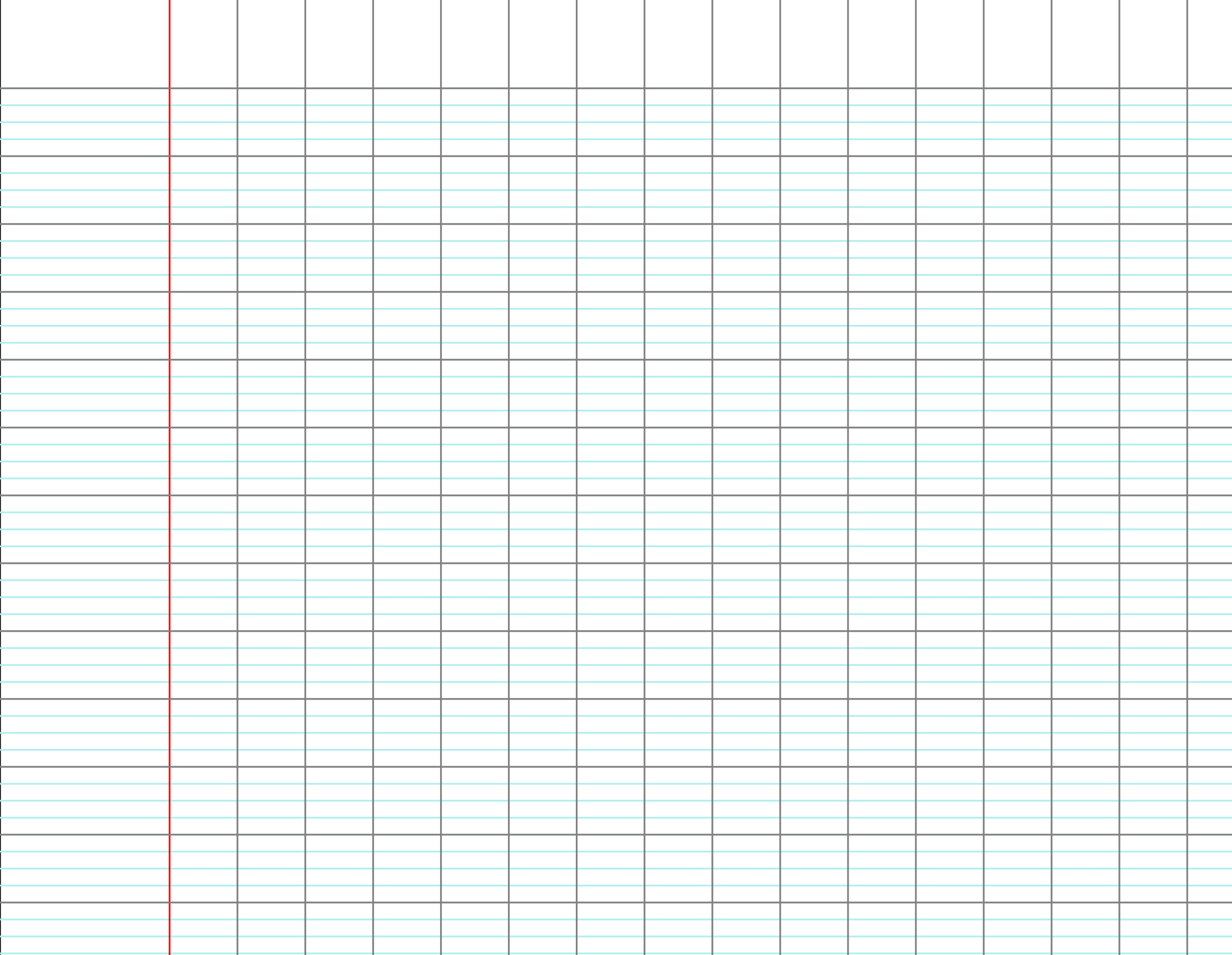 Deuxième situation
Salade de fruits pour 6 personnes : 
4 poires
3 oranges
21 fraises
1 ananas
Elise reçoit des invités ce soir. Ils seront 12 personnes. Elle veut faire une salade de fruits. 
Quelle quantité de chaque fruits devra-t-elle acheter ?
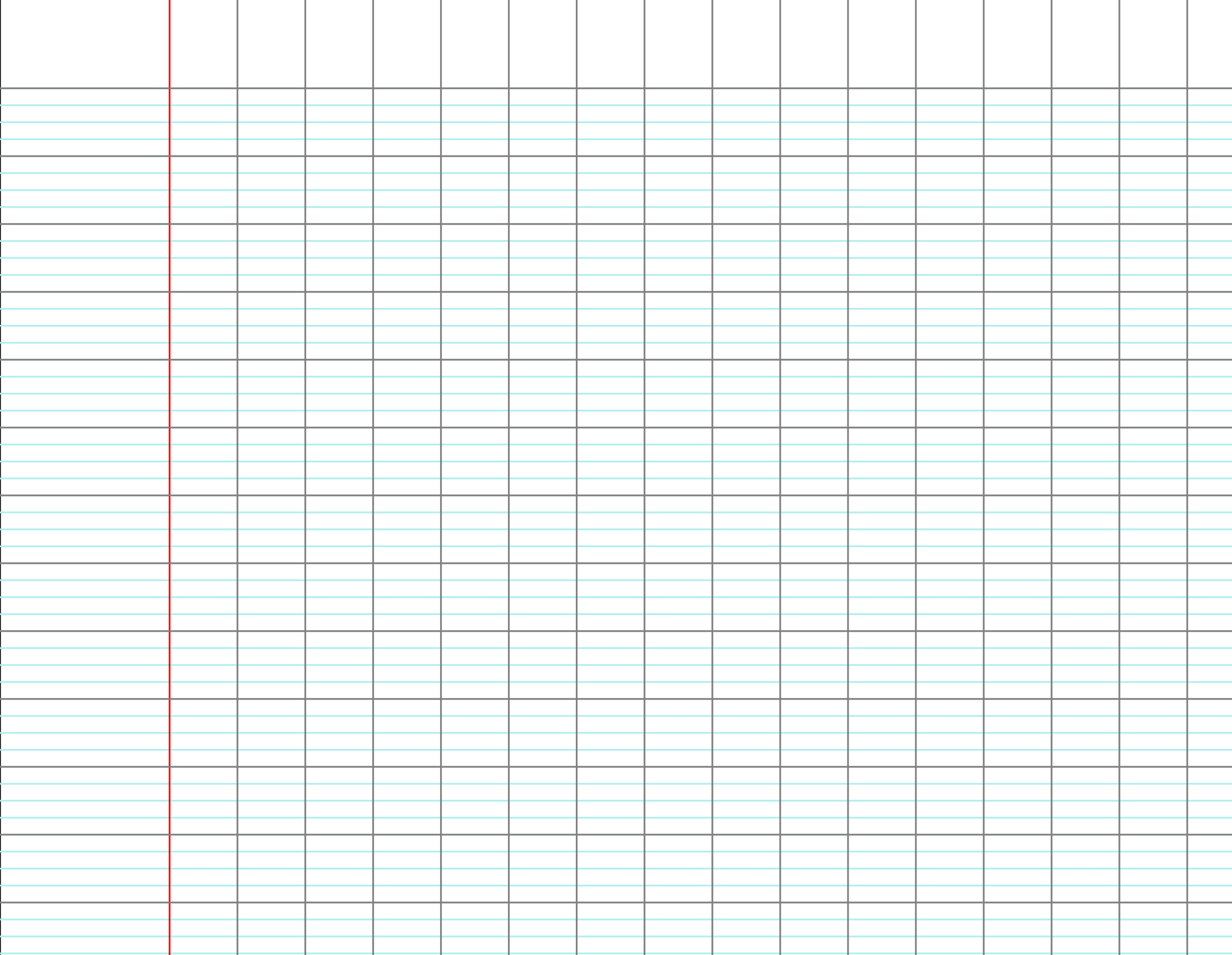 Troisième situation
Simon, Solène et Matys ont des billes. 
Simon a 28 billes. Matys en a 38. Matys en a le double de Solène. 
Combien ont-ils de billes à eux trois ?
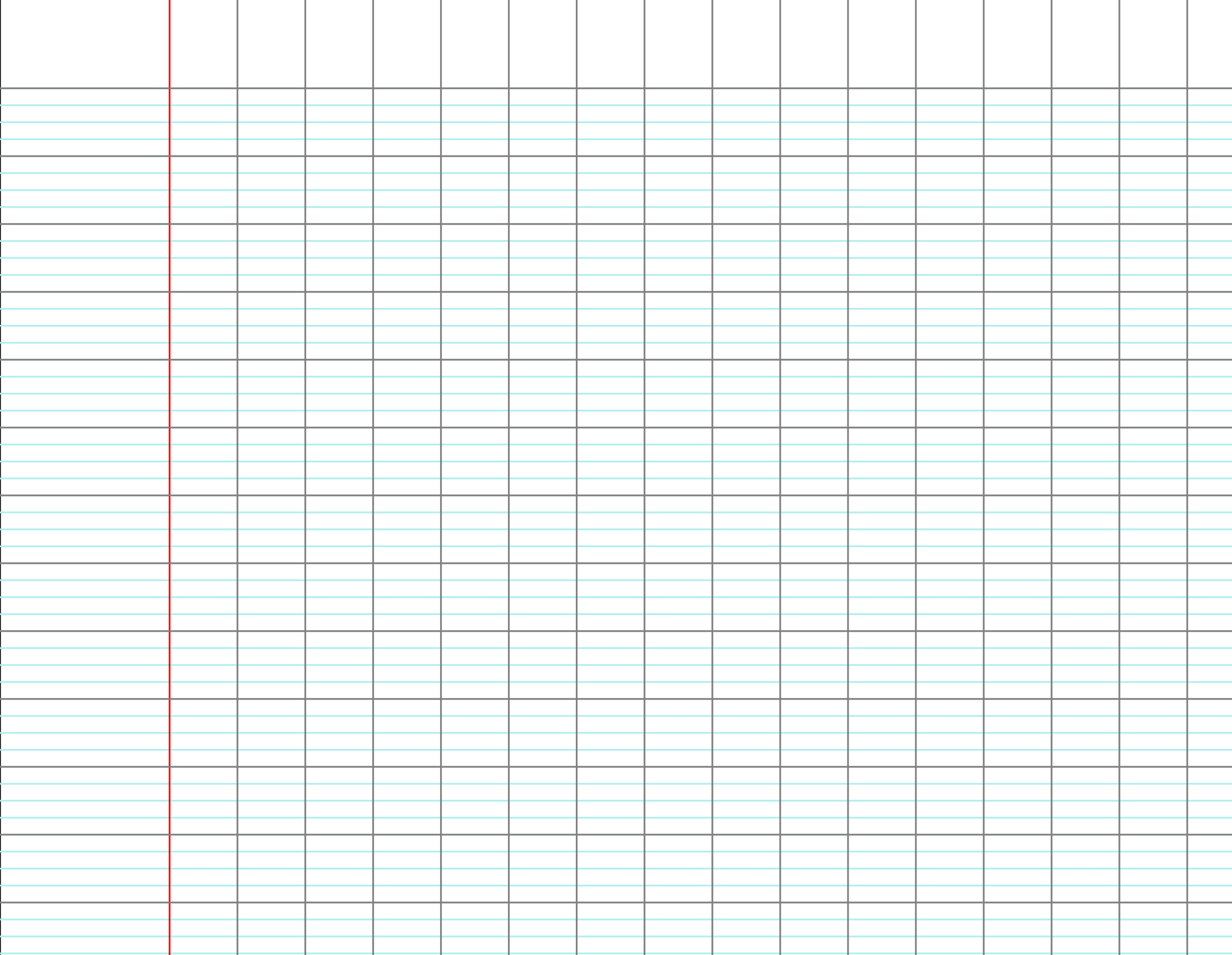